به نام خدابی انگیزگی و کمال گرایی در نوجواناننیکی رکنی تهرانیفرزانگان 2دبیر:خانم اذری
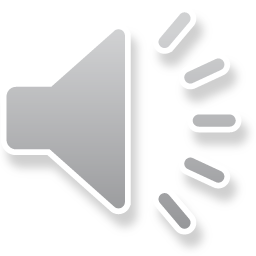 بی انگیزگی
سوال بیشتر والدین این است که چرا نوجوانان برای انجام انتظارات والدین خود بی انگیزه هستند اما برای انجام کارهایی از جمله گفتگوی تلفنی با دوستان مهمانی دوستانه و بازی های دوستانه با انگیزه عمل میکنند.
این مسئله دلایل زیادی دارد.
1-برخورد عجولانه و عصبی والدین به انجام کار توسط نوجوان باعث مقاومت فرزند میشود.

2-نوجوان احساس میکند عشق والدین به او مشروط است و این نوجوان را دچار سرخوردگی و مقاومت بیشتر میکند.

3-والدین اجازه نمیدهند فرزندان از شکست خود درس بگیرند و نوجوان احساس مسئولیت پذیری ندارد.
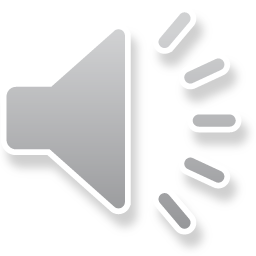 4-والدین به جای اموزش مهارت حل مسئله به نوجوان به او میگویند چه کار باید انجام دهد.5-تکنولوژی و فضای مجازی بر مهارت های اجتماعی نوجوان تاثیرات منفی دارد و مانع یادگیری و تامل با همسالان میشود.زیرا یادگیری از تجربه و تحریک حس اتفاق می افتد.اعتیاد به اینترنت و فضای مجازی باعث میشود نوجوان انگیزه ی خود را برای تاملات و ارتباط شخصی از دست بدهد.همچنین موجب استرس و کاهش سلامت روان و افسردگی و صدمات مغزی طولانی مدت و اختلال در تکامل حافظه و یادگیری میشود.6-یکی دیگر از علل بی انگیزگی مقایسه ی نوجوان با دیگران و در نظر نگرفتن شرایط فردی نوجوان است.7-تغییرات دوران بلوغ و تاثیرات ان بر شرایط و ویژگی های نوجوانان باعث بروز احساسات متناقض در نوجوانان میشود.
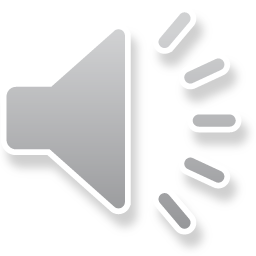 عوامل بیرونی:
نابسامانی و انواع معضلات اجتماعی نظیز بیکاری و تورم و دغدغه های مالی وعدم خود اگاهی میتواند مهم ترین دلایل بی هدفی و بی انگیزگی جوانان در جامعه باشد.
سیستم اموزش پرورش و دانشگاه ها خود مزید بر علت است.بیشتر فارغ التحصیلان دانشگاهی در کشور ما در رشته ی خود مشغول به فعالیت نیستند.مشکلات اقتصادی نیز در این بی انگیزگی نقش دارد.
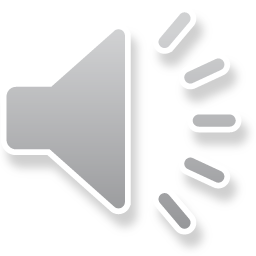 درمان بی انگیزگی مخصوصا در نوجوانان
بهترین درمان بی انگیزگی برای یک نوجوان تنها در دستهای خود او است هرچند کمک گرفتن از یک مشاور هم تاثیر زیادی دارد.در اینجا چند راهکار ساده ارائه میدهم.
3 راه عمده برای درمان بی انگیزگی:
1-یک پیش فعالیت به صورت روزمره انجام دهید.باید به قدری اسان باشد که برای انجامش نتوانید نه بگویید.مثال:نوشیدن یک لیوان اب/کشیدن نفس های عمیق قبل از خواب و...
2-کمبود انرژی فیزیکی ارتباط مستقیمی با کمبود انرژی ذهنی دارد بنابراین هرروز یک فعالیت فیزیکی انجام دهید که شمارا به سمت انتهای اهدافتان پیش ببرد.
3-هربار یک الگوی مشابه را برای رسیدن به هدف کار ببرید مثلا نوشیدن یک لیوان اب/یک ورزش کوتاه.سرانجام این فعالیت های مداوم به راحتی ذهنتان را اماده میکند به طوری که دیگر احتیاجی به انگیزه ندارید.
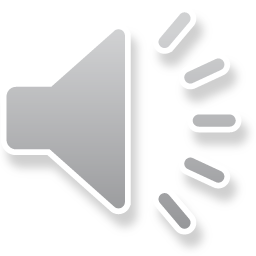 کمال گرایی
کمال گرایی در روان‌شناسی، ویژگی‌ شخصیتی است که خصوصیات آن، با تلاش فرد برای بی‌عیب‌و‌نقص بودن و تنظیم استانداردهایی برای بالاترین سطح عملکرد توصیف می‌شود و با خود-ارزیابیِ انتقادی و نگرانی در مورد ارزیابی دیگران نیز همراه است. 
کمال‌گرا‌ها، به طور اجباری و وقفه‌ناپذیر، برای رسیدن به اهداف دست نیافتنی، تلاش و تقلا می‌کنند و ارزش خود را با میزان بهره‌وری و دستاوردهای خود اندازه‌گیری می‌کنند. کسی که خودش را برای رسیدن به اهداف غیر واقعی، تحت فشار قرار می‌دهد، به ناچار خود را در معرضِ دامِ نا‌امیدی نیز قرار می‌دهد. وقتی کمال‌گراها در رسیدن به استانداردهای خود شکست می‌خورند، تمایل به انتقاد خشن از خود دارند.
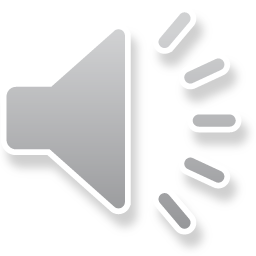 چرا کمال گرا میشویم؟
این که ما چرا کمال گرا می‌شویم دلایل زیادی دارد اما از انجایی که ما در روانشناسی آینده نگر خیلی به گذشته کاری نداریم، سعی می‌کنیم فقط به رئوس مطلب بسنده کنیم و بیشتر روی راهکارها تمرکز کنیم. اصلی‌ترین دلایلی که کمال گرا می‌شویم عبارتند از:
1.فشار والدین کمال گرا
2.داشتن باورهای غلط
3.فشار و اثرات سیستم آموزشی (همیشه 20 باید باشیم - همیشه اول باید باشیم)
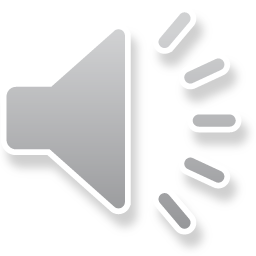 عواقب کمال گرایی
1.سلامت عمومی
2.اعتماد به نفس
3.تعلل
4.تاثیر بر خلاقیت
سلامت عمومی:طبق تحلیل های انجام شده کمال گرایی با مشکلاتی در حیطه ی سلامت عمومی از قبیل اختلال در خوردوخوراک،افسردگی،میگرن،اضطراب و اختلالات شخصیت مرتبط است.خواهان کمال بودن میتواند منجر به کاهش بهره وری،ایجاد استرس و اسیب به روابط شود.
اعتماد به نفس:کمال گرایی روی اعتماد به نفس اثر منفی میگذارد.کمال گرایان ارزش فردی خودشان را وابسته به چیزی میدانند که در جست و جوی رسیدن به ان هستند و باور دارند که دیگران نیز بر همین اساس انها را قضاوت میکنند.از انجا که این افراد هرگز از داشته هایشان راضی نیستند هرگز نمیتوانند مطابق استاندارهایی که برای خودشان تعیین کرده اند زندگی کنند.این وضعیت سبب میشود که انها دائم خودشان را قربانی انتقادات و سرزنش های خودشان کنند.
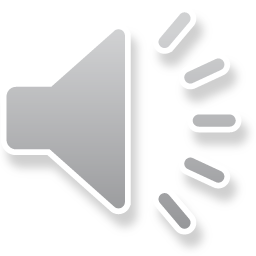 تعلل:کمال گرایی با تعلل ارتباط نزدیکی دارد.برای مثال یک فرد کمال گرا تا زمانی که راه کامل و بی عیب و نقص انجام یک پروژه را پیدا نکند ان را اغاز نمیکند.این فرد کمال گرا به علت تعلل معمولا از کارهایش عقب میماند و این روال بر اعتبار و روابط کاری او اثر می گذارد.
تاثیر بر خلاقیت:یکی از عواقب کمال گرایی این است که ماهیت دست و پاگیری دارد.کمال گرایی نمی گذارد ریسک کنیم و جلوی بازیگوشی و تمایل ما به رویاپردازی را میگیرد.این حالت سبب افت توانایی خلاقیت و نو اوری ما میشود.
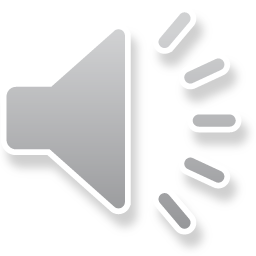 از توجه شما ممنونم
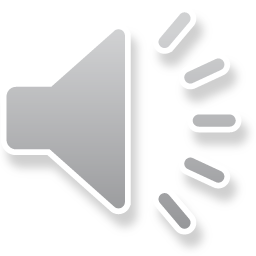